Spelling h4
Tussenletters in samenstellingen
Wat ga je leren deze les
Wat samenstellingen zijn.
Wanneer je de tussenletters –e(n) of –s moet schrijven.
Tussenklank in samengestelde woorden: -s of –e(n)?
Samenstellingen  zijn twee woorden die samen een nieuw woord vormen!
Probeer het eens met onderstaande woorden.
 
Bad+kamer=
 
Computer+scherm=
 
Soep+stengel=
 
Telefoon+oplader=
3
Tussenklank in samengestelde woorden: -s of –e(n)?
Probeer het nu eens bij deze woorden. Wat valt je op als je het vergelijkt met de vorige woorden?
 
Keus+vrijheid=
 
Pad+stoel=
 
Rijk+lui=

Personeel+chef=
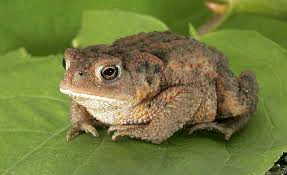 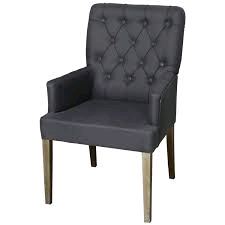 4
Tussenklank in samengestelde woorden: -s of –e(n)?
Wanneer –( e )n?
Wanneer het eerste deel van de samenstelling een zelfst. nw. is dat alleen een meervoud heeft op  -en

Bijvoorbeeld:
woordenboek,paardenbloem
Woord>woordEN
Paard>paardEN
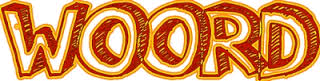 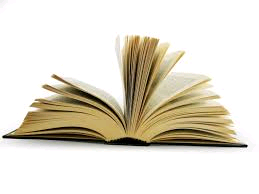 5
Wanneer geen –en?
Het eerste deel heeft geen meervoud: 
Tarwebrood, rijstepap
Het eerste deel verwijst naar iets waar maar één van is: 
Zonneschijn, maneschijn, 
Het eerste deel heeft ook een meervoud op –s: seconde-secondes
Het eerste deel is geen zelfstandig naamwoord:
Armelui, wiegelied
Het eerste deel een bijvoeglijk naamwoord is en ‘versterkt’
boordevol, beresterk
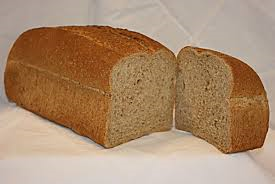 Tussenklank in samengestelde woorden: -s of –e(n)?
Wanneer een –s?
 
Als je in een samenstelling een –s hoort  dan schrijf je die ook! 
Bijvoorbeeld:
dorp+gek=……

Soms kun je het niet horen. Dit komt omdat het tweede deel al met een –s klank begint. 
Bijvoorbeeld:
Bruid+schat=??
 
Hoe los je dit op? Vervang het tweede deel door een woord dat niet met een –s klank begint en pas regel 1 weer toe.
 
Bruid+feest+bruidSfeest
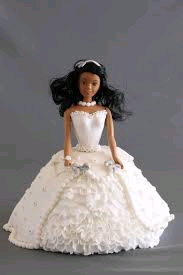 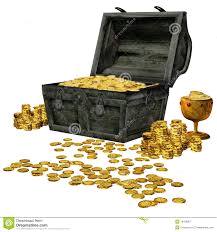 7
Even oefenen!
Bejaarde+huis

Maan+schijn

Bakker+zaak

Seconde+wijzer

Liefde+scene

Bruid+suite
8
Even oefenen!
Bejaarde+huis=bejaardENhuis

Maan+schijn=manEschijn

Bakker+zaak=bakkerszaak

Seconde+wijzer=secondEwijzer

Liefde+scene=liefdeSScene

Bruid+suite= BruidSSuite
9